«Что делать с маленьким врединой или кризис трёх лет»
Исаева Ольга Васильевна
МБДОУ Сосновский детский
 сад «Аленушка»
Не будьте слабым звеном
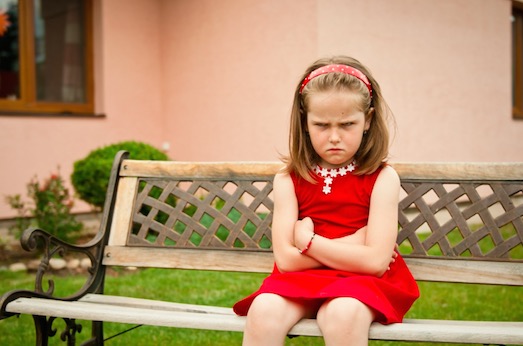 Слова «нет» и «нельзя» от мамы и папы
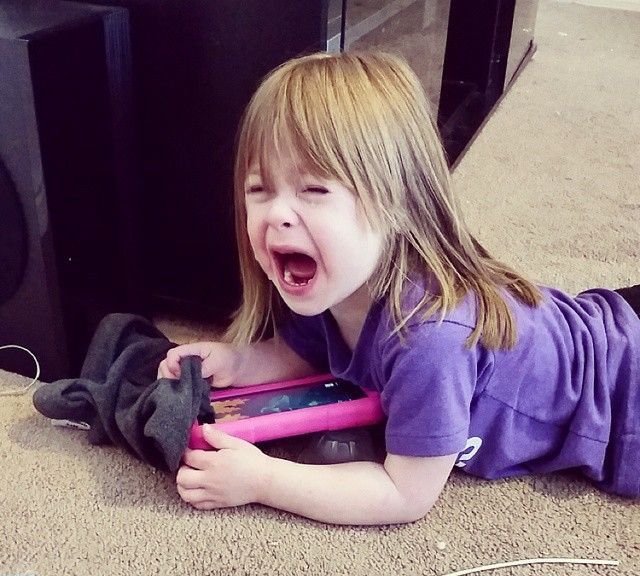 Крайние меры в наказании озорников
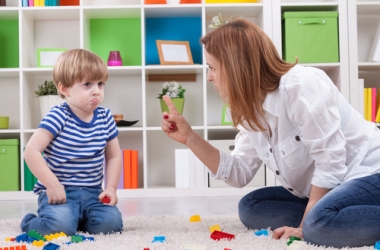 Крайние меры в наказании озорников
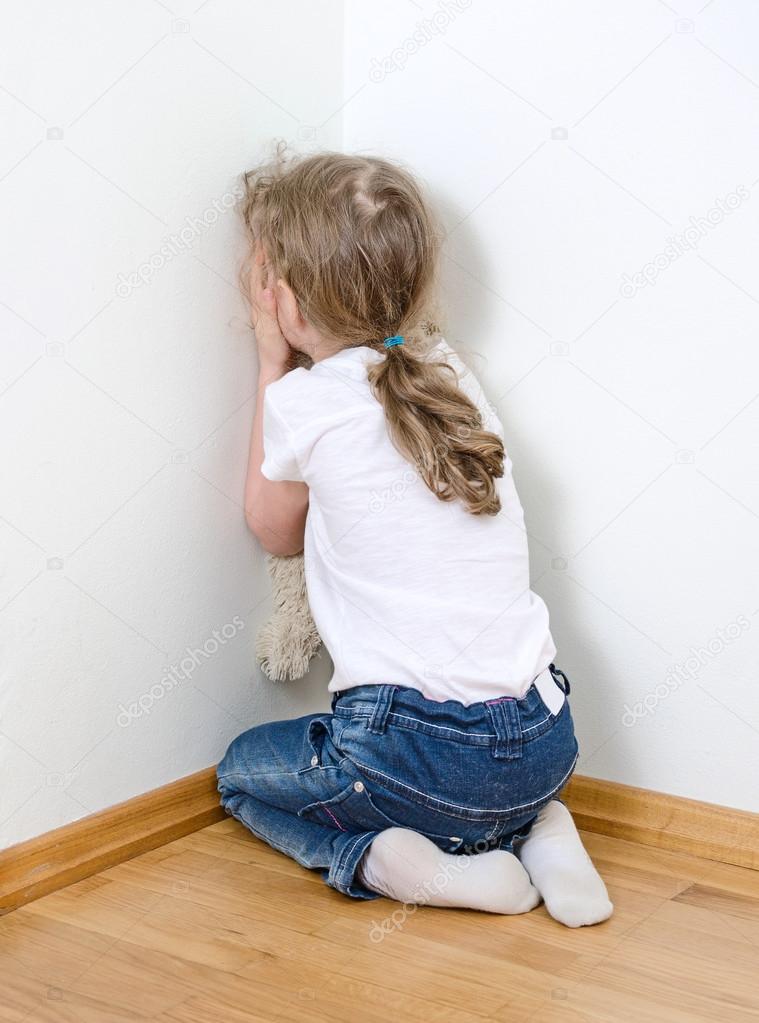 Спасибо за внимание!